Successful K–12
STEM Education
Identifying Effective Approaches in Science, Technology, Engineering, and Mathematics
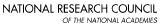 Committee on Highly Successful Schools or Programs for K-12 STEM Education

Board on Science Education and Board on Testing and Assessment
Division of Behavioral and Social Sciences and Education
Our CHARGE
Identify criteria for determining success in K-12 STEM education
Two steps
Specify goals
Assess the evidence
Suggestive evidence: Conditions associated with success
Evidence of success: Disentangle effects from selection
GOALS FOR U.S. STEM EDUCATION
1. Expand the number of students who pursue STEM careers, and increase women and minority participation.

2. Expand the STEM-capable workforce and increase women and minority participation.

3. Increase STEM literacy for all students.
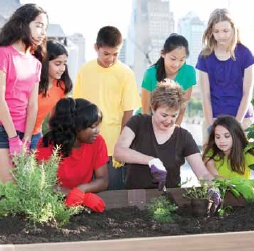 Three areas of success
1. Student outcomes

2. STEM-focused schools

3. STEM instruction and school conditions
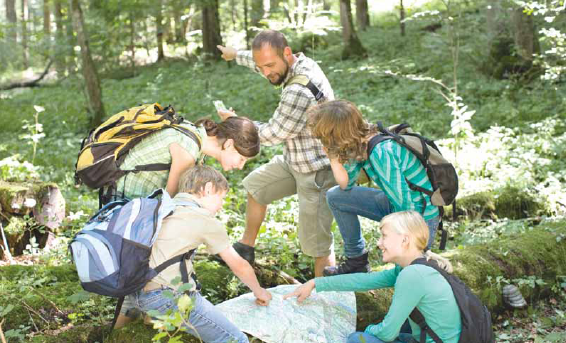 Student outcomes as criteria for success
Achievement tests
Test scores are not the whole story
 Example: Thomas Jefferson High School of Science & Technology
Inspire joy
Foster innovation
Promote ethical behavior and the shared interests of humanity
Ability to use STEM knowledge outside of school
STEM-Focused schools
Three types of specialized schools
Selective STEM schools
Mainly high schools that enroll small numbers of highly talented and motivated students
Inclusive STEM schools
Organized around STEM disciplines but without selective admissions criteria
STEM-focused CTE schools
Mainly high schools, aim to foster engagement and to prepare students for STEM-related careers
STEM-Focused schools
Limited research base to compare effectiveness
Potentially promising findings for each type of school
Success in selective schools occurs through student research experiences
Inclusive schools promote engagement and modestly lift test scores
Mathematics instruction and occupational education can be successfully integrated in CTE schools
Specialized programs in regular schools such as AP and IB may also promote advanced study and career preparation
Effective stem instruction
Research base is much stronger
Effective instruction capitalizes on students’ early interest, builds on what they know, provides experiences to engage in the practice of science
Vision consistent with the Conceptual Framework for New Science Education Standards
Evidence presented at workshop and drawn from past NRC reports
Effective instruction can occur in all school types
Key elements of Effective instruction
A coherent set of standards and curriculum
Teachers with high capacity to teach in their disciplines
A supportive system of assessment and accountability
Adequate instructional time
Equal access to high-quality learning opportunities
School conditions that support learning
School leadership as the driver for change
Professional capacity of faculty and staff
Parent-community ties
Student-centered learning climate
Instructional guidance for teachers
Recommendations for districts
Consider all models of STEM-focused and comprehensive schools
Devote adequate instructional time and resources to K-5 science
Ensure that STEM curricula are focused on core topics, are rigorous, and articulated as a sequence
Enhance K-12 teacher capacity
Provide instructional leaders with professional development to create supportive conditions
Recommendations for policy makers
Elevate science to the same level of importance as reading and mathematics
Develop science assessments aligned with standards and emphasize science practices
Invest in a coherent, focused, and sustained set of supports for STEM teachers
Support research that addresses key gaps in current knowledge